Computer ForensicsInfosec Pro Guide
Ch 1
What is Computer Forensics?
Last modified 1-12-14
Computer Forensics
Determining the past actions that have taken place on a computer system
Using artifacts—files, settings, or system changes that occur when the user or the OS performs a specific action
Ex: Creation date of a user's home directory shows the first time that user logged in
Testing is essential—don't trust anyone else
What You Can Do with Computer Forensics
Recover deleted files
Find out what external devices have been attached
Determine what programs have been run
See what web pages users have viewed, their email, chat logs
SMS messages from phones
Find malware and determine what it has done
Computer Forensics Jobs
Expert witness for crime investigation
Must choose prosecution or defense, difficult to change later
Incident Response (IR)
Or DFIR (Digital Forensics, Incident Response)
Including malware analysis
Data recovery
eDiscovery
Collecting evidence as required by a court order during a lawsuit
How People Get Involved in Computer Forensics
Law enforcement
Military
College programs
IT and/or Infosec
Law Enforcement
"Innocent Images" (Child pornography) is a huge part of the FBI's work
5,600 cases as of April 2012 (link Ch 1a)
Almost every crime investigation requires digital forensics
Laptops, tablets, phones, GPS units, etc.
Top 3 FBI National Security Priorities
1. Protect the United States from Terrorist Attack
2. Protect the United States against Foreign Intelligence Operations and Espionage
3. Protect the United States against Cyber-Based Attacks and High-Technology Crimes
Link Ch 1b
Military
First responders gather evidence in the field
Analysts work on it later in labs
Most military forensic examiners do not gain experience in testifying
University Programs
Relatively new
Often don't provide testimony experience
This class won't
We focus on the technical issues in forensics
IT or Infosec Professionals
Computer security professionals are drawn into forensics by incident response
How did attacker get into a system?
What damage was done?
Other issues
Stalking
Inappropriate Web use
Tracking emails
The Most Important Trait
Never rely on facts that can't be tested or verified
TEST IT YOURSELF
Stick to the evidence—just the facts
Don't trust your forensic tools
Verify important findings with two tools
A raw hex editor like HxD is a good second tool
Incident Response vs. Computer Forensics
Incident Response examines a live running system
Computer Forensics classically focused on post-mortem analysis of a static disk image
A forensic image is a complete bitwise copy of an entire hard disk
Or SSD, flash drive, RAM, etc.
RAM Analysis
Until recently, forensics focused on the hard disk and RAM was considered unimportant
This has reversed in the last few years
The projects reflect this
First we do RAM analysis
Hard disk images come later
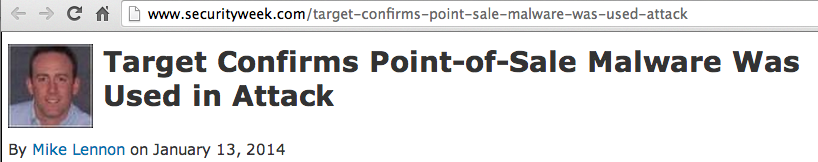 Target was hacked with RAM Scrapers
Credit card #s are unencrypted in RAM
Link Ch 1c
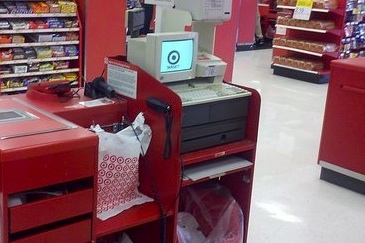 How Computer Forensic Tools Work
Parse entire forensic image
Rebuilds active and deleted files
Presents them in an easy-to-use interface
Forensic Suites
All-in-one tools that do almost everything you need
Two famous, expensive commercial tools
EnCase
Used by many police departments
FTK (Forensic ToolKit)
Used by the FBI
Others
ProDiscover (has a free version, runs on Windows)
Sleuthkit and Autopsy (free, open-source, runs on Linux)
Specialized Tools
Do only one task
File carving
PhotoRec, Recuva, Disk Drill, Scalpel, Bulk Extractor
Steganography tools
Network traffic analysis
NetWitness
Malware analysis
Mandiant Redline
Professional Licensing
Some states require a private investigator license for forensic examinations
But CA doesn't
Link Ch 1d
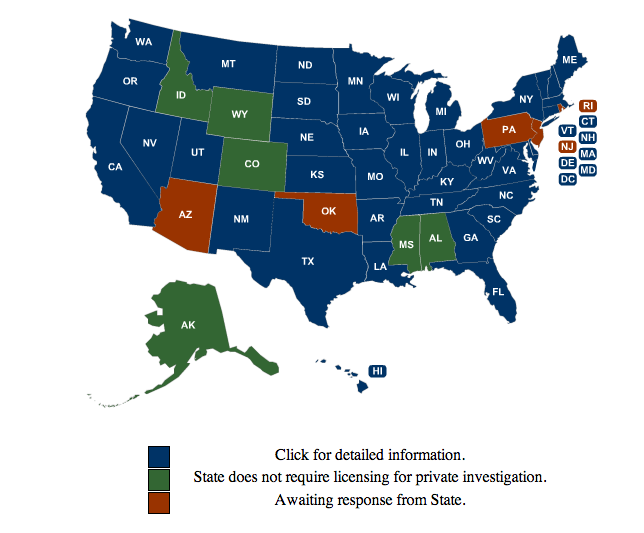 Computer ForensicsInfosec Pro Guide
Ch 2
Learning Computer Forensics
Training
Get good training with hands-on projects
Don't attempt to serve clients without proper training first
After this class, you can answer this question with YES:
"Have you received formal computer forensics training?"
Vendor Training
Many classes available
viaForensics for Android and iPhone
Teel Technologies – how to remove NAND (flash) memory for physical inspection
BK Forensics – free training on mobile devices
X-Ways Forensics –recommended 
Links Ch 2a-2d
Vendor Certifications
EnCase Certified Examiner
FTK ACE (AccessData Certified Examiner)
Paraben Certified Mobile Examiner
SMART Certified Examiners
Links Ch 2e-h
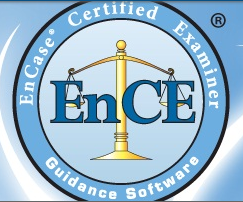 Vendor-Neutral Certifications
The International Society of Forensic Computer Examiners
Certified Computer Examiner
High-Tech Crime Network
SANS
International Association of Computer Investigative Specialists
Links Ch 2i-l
Costs
ENCE
Requires 64 hours of computer forensics training or 12 months' experience
Test costs $200; Guidance Software's ENCE training costs $2,500
FTK ACE exam is free online
Requires a licensed copy of FTK ($2,000)
CCE exam costs $395
You can use any tool you like
Stay Current
Constant research in new tools, techniques, issues, opportunities
Join Twitter!
Go to conventions
I like hacker cons
BSidesSF is coming in Feb.
BayThreat every December
RSA (meh)
Forensics Conventions (Expensive)
HTCIA
Quarterly meeting are free, but big convention is not
CEIC
Techno Forensics
Black Hat
SANS
Blogs
Hacking Exposed Computer Forensics Blog
SANS DFIR
Windows Incident Response
Forensics from the sausage factory
Forensic Focus Blog
Links Ch 2n-q
Podcasts
Forensic 4cast
CyberSpeak
Inside the Core (Mac forensics)
Links Ch 2r-t
Associations
High Tech Crime Investigators Association International
Must not work for defense
Association of Certified Fraud Examiners
Links Ch 2u-v